ANEMIA
Ahmed Gamal ,MD
Consultant Adult Hematology and HSCT KKUH
Objectives
Learn about iron deficiency anemia
Learn about anemia of chronic disease
Distinguish between iron deficiency anemia and anemia of chronic disease
RBCs cycle
What is Anemia
Anemias are a group of diseases characterized by a decrease in hemoglobin (Hb) or red blood cells (RBCs), resulting in decreased oxygen-carrying capacity of blood 
WHO criteria is Hg < 13 in men and Hg < 12 in women
PATHOPHYSIOLOGY
Macrocytic cells are larger than normal and are associated with deficiencies of vitamin B12 or folic acid. 

Microcytic cells are smaller than normal and are associated with iron deficiency.

 Normocytic anemia may be associated with recent blood loss or chronic disease.
Causes    Iron-deficiency anemia
inadequate dietary intake

Inadequate GI absorption

increased iron demand (e.g., pregnancy)

blood loss (menorrhagia,chronic blood loss)

Chronic diseases.
Causes   B12- and folic acid-deficiency anemias
inadequate dietary intake

decreased absorption

and inadequate utilization

 Deficiency of intrinsic factor can cause decreased absorption of vitamin B12 (i.e., pernicious anemia). 

Folate-deficiency anemia can be caused by hyperutilization due to pregnancy, hemolytic anemia, myelofibrosis, malignancy, chronic inflammatory disorders, long-term dialysis, or growth spurt.
Causes   Hemolytic anemia
Decreased RBC survival time due to destruction in the spleen or circulation. The most common etiologies are 
RBC membrane defects (e.g., hereditary spherocytosis,elliptocytosis), 
altered Hb solubility or stability (e.g., sickle cell anemia and thalassemias), 
and changes in intracellular metabolism (e.g., glucose-6-phosphate dehydrogenase deficiency,Pyruvate kinase D). 
Some drugs cause direct oxidative damage to RBCs
Symptoms
Physical Manifestation : “Koilonychia” in Iron Deficiency
Kinetic Approach   (history,clinical)
Decreased RBC production
Lack of nutrients (B12, folate, iron)
Bone Marrow Disorder
Bone Marrow Suppression
Chronic diseases
Increased RBC destruction
Inherited and Acquired Hemolytic Anemias
Blood Loss
Increase demand
Morphological Approach   (lab)
Microcytic (MCV <  80)	----------------IDA,C blood loss,Thalassemia
Normocytic ( 80 < MCV < 100)------------A blood loss,anemia CD,hemolysis
Macrocytic (MCV > 100)
Liver disease, B12, folate,MDS
Lab orders for anemic patient suspected (IDA)
Information can be obtained from good history taking and a physical exam (pallor, jaundice,LAN,Organomegally)
CBC With Diff
Leukopenia with anemia may suggest aplastic anemia  (wbcs  2,Hgb 60gm)
Increased Neutrophils may suggest infection (ANC  15000)
Increased Monocytes may suggest Myelodysplasia (Monocytes 5000)
Thrombocytopenia may suggest hypersplenism, marrow involvement with malignancy, autoimmune destruction, folate deficiency (Plt 50,000,Hgb 69gm)
Reticulocyte Count 
Peripheral Smear
Iron profile (ferritin,Iron,TIBC)
Upper&lower GI endoscopy  (individualise)
Occult blood in stool.
Iron Deficiency Anemia
Low Retic Count
High RDW > 14
Low iron level
High TIBC
Low ferritin <30
15
RDW
Most automated instruments now provide an RBC Distribution Width (RDW)
An index of RBC size variation
May be used to quantitate the amount of anisocytosis on peripheral blood smear
Normal range is 11.5% to 14.5% for both men and women
Degrees of Iron Deficiency
Iron Deficiency Anemia: Peripheral Smear
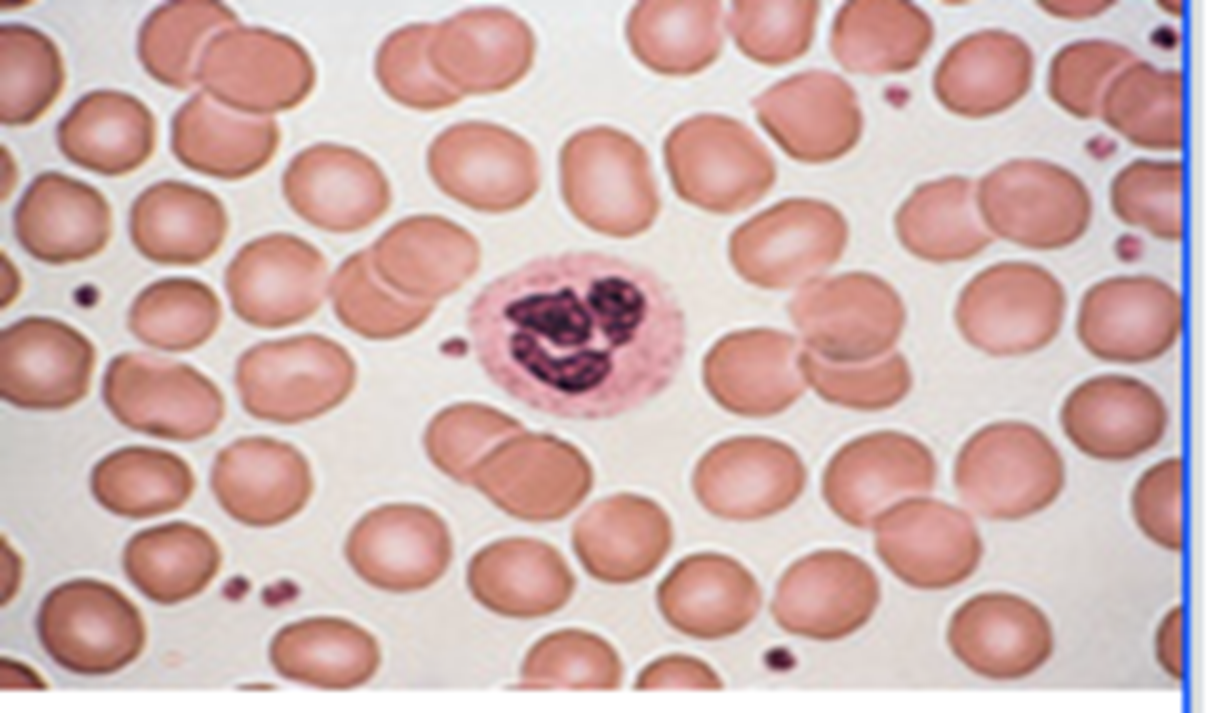 Ferritin
Plasma ferritin is  an indirect marker of the total amount of iron stored in the body
stores iron and releases it in a controlled fashion
Normal  >30ng/ml    IDA is unlikely
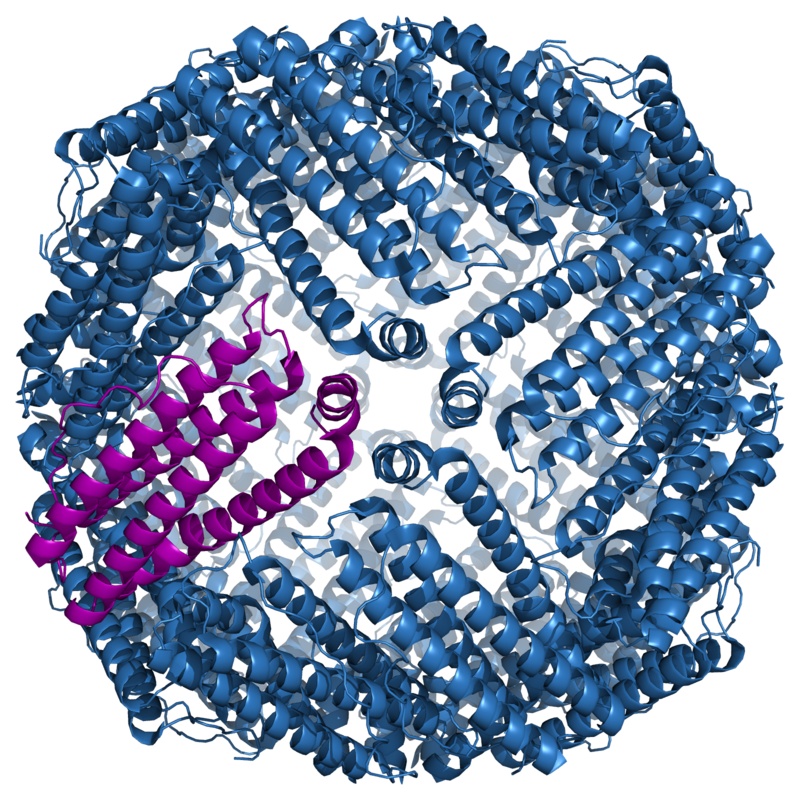 Reticulocyte Count
Reticulocyte count is the percent of immature  RBCs (released earlier in anemia from the marrow)
Normal levels 0.5-1.5% for non anemic stages
<1% means Inadequate Production
>/equal to 1 means increased production (hemolysis)
Reticulocyte
Who needs a GI work-up
If UGI symptoms, EGD
If asymptomatic or lower GI symptoms , colonoscopy
Women less than 50 plus menorrhagia: consider GI workup based upon symptoms
Unexplained anemia in older people (angiodysplasia,tumors)
Gold standard for diagnosis
Bone Marrow Biopsy
Prussian Blue staining shows lack of iron in erythroid precursors and macrophages
However, it is invasive and costly
Treatment  IDA
Anemia of  chronic diseases
EPO production inadequate for the degree of anemia observed or erythroid marrow responds inadequately to stimulation
Causes: inflammation, infection, tissue injury, cancer
Low serum iron, low TIBC, transferrin 15-20%, normal to increased ferritin
Pathophysiology
Anemia of CD Vs IDA
Soluble Transferrin Receptor: elevated in cases of iron deficiency
Ferritin: elevated in anemia of chronic disease
If all else fails, Bone Marrow Biopsy
In anemia of chronic disease: macrophages contain normal/ increased iron & erythroid precursors show decreased/absent amounts of iron
Treatment Anemia of CD
Treat the underlying cause
Treat the underlying cause
And Treat the Underlying Cause!

Consider co-existent iron deficiency as well
If underlying disease state requires it, consider EPO injection
Case 1
You received a case in the emergency dept.
17 years old lady presented with fatigue ,chest pain,palpitation,dizziness .
Examination: Pulse 115/min, RR 24/min , BP 116/76
NO LAN, NO organomegally ,No jundice
Pallor
Pallor
1-What is the most single important history
A-Nutritional status
B-Family history 
C-GI symptoms
D-Medications
E-Pregnency
F-Menstrual abnormalities
G-Chronic disease
She reported a history of menorrhagia 
All other items are negative
Investigations
CBC : WBCs  8000     HGb  75gm     MCV   50    MCH   12     RDW  25%
Plat    615000
2-What is the single most important diagnostic test for this lady ?
A-Renal panel
B-Hepatic Pannel
C-Retic count 
D-Coombs test 
E-Ferritin level 
F-Hb electrophoresis
G-Peripheral blood morphology
3-What you are expecting her iron indecies
A-low ferritin,High TIBC with low iron and TS
B-High ferritin ,Normal TIBC with low iron and TS
C-High ferritin ,Low TIBC with low iron and TS
Ferritin
Result  in our case is   5 ng/ml      (Normal >30)



Acute phase reactant , elevated in acute infections and stressful situation so useful to do CRP,ESR
4-Would you do GI workup
A-Yes 
B-NO
Peripheral blood
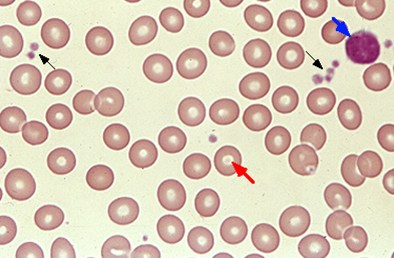 5- What is the best initial treatment for this lady
A-Oral iron tablets 
B-IV iron injections
C-Blood transfusion
D-Observation
6-What is the further treatment for this lady
A-Oral iron tablets 
B-IV iron injections
C-Blood transfusion
D-Observation
7-Important further workup for this case
A-Coagulation profile ,Platelet function assay,and pelvic US
B-Bone marrow biopsy
C-Tumor markers
D-Erytheropoiten level
Result
Patient has Von Willibrand disease
Case 2
You receive a new referral in your clinic .
45 years old lady who discovered to have low Hgb .
Examination: Pulse 75/min, RR 16/min , BP 116/76
NO LAN, NO organomegally ,No jaundice.
1-What is the most single important history
A-Nutritional status
B-Family history 
C-GI symptoms
D-Medications
E-Pregnency
F-Menstrual abnormalities
G-Chronic disease
She is known case of DM,HTN,CHF
All other items are negative
Investigations
CBC : WBCs  8000     HGb  85gm     MCV   87    MCH   30     RDW  12%
Plat    180000
Urea  35     creatinine   650
Coombs test  -ve
What is your provisional diagnosis
A-IDA
B-Autoimmune hemolytic anemia
C-Anemia of CD
D-Aplastic anemia 
E-Acute leukemia
3-What you are expecting her iron indecies
A-low ferritin,High TIBC with low iron and TS
B-High ferritin ,Normal TIBC with low iron and TS
C-High ferritin ,Low TIBC with low iron and TS
4-Would you do GI workup
A-Yes 
B-NO
Peripheral blood
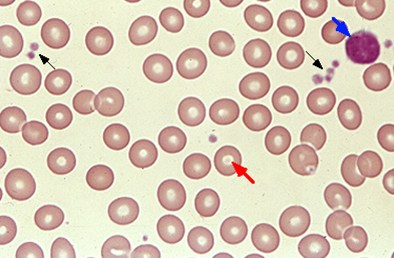 5- What is the best initial treatment for this lady
A-Oral iron tablets 
B-IV iron injections
C-Blood transfusion
D-Observation 
E-Treatment of underlying cause
F-Erytheropoietin injections
6-Important further workup for this case
A-Coagulation profile and pelvic US
B-Bone marrow biopsy
C-Tumor markers
D-Erytheropoiten level
Refrences
Harrison’s Principles of Internal Medicine 
Adamson JW. Chapter 103. Iron Deficiency and Other Hypoproliferative Anemias. In: Longo DL, Fauci AS, Kasper DL, Hauser SL, Jameson JL, Loscalzo J, eds. Harrison's Principles of Internal Medicine. 18th ed. New York: McGraw-Hill; 2012. http://www.accessmedicine.com/content.aspx?aID=9117223. Accessed December 7, 2011
Wians, F.H. and Urban JE. “Discriminating between Anemia of Chronic disease Using Traditional Indices of Iron Status v. Transferring Receptor Concentration”. 2001. American Journal of Clinical Pathology. Volume 115. 
UptoDate
Schrier, SL. Approach to the adult patient with anemia. In: UpToDate, Landaw, SA(ED). UptoDate, Waltham, MA. 2012.
Schrier, SL. Causes and diagnosis of anemia due to iron deficiency. In: UpToDate. Landaw, SA.(ED). Uptodate, Waltham, MA. 2012.
Thank you